Муниципальное автономное общеобразовательное учреждение Сребняя общеобразовательная школа №108
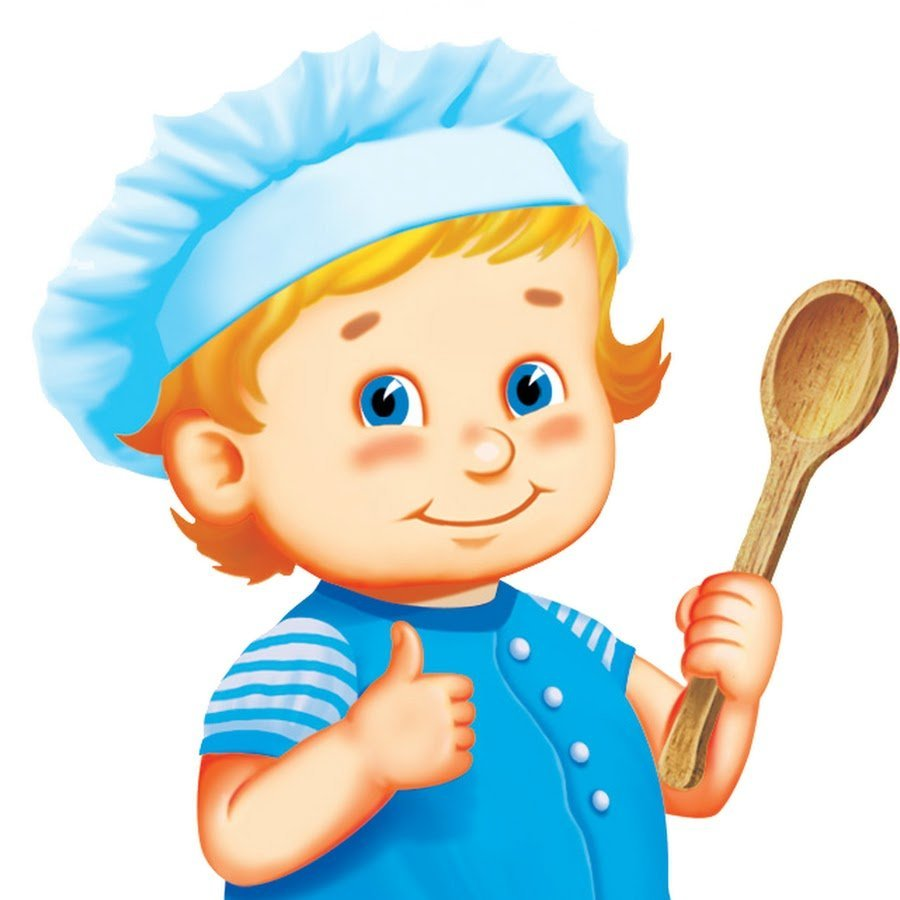 Презентация о приготовлении поварами школьной столовой горячего завтрака

2024 год
Рано утром на рассвете, когда спят еще все дети,                              Повара наши спешат, приготовить всё хотят.                                                     Страна котлет и макарон, где правят повара,Чадит, дымит и слышен звон посуды там с утра.Готовит с чаем бутерброд и кашу варит самНа завтрак фрукты раздает, кисель он варит нам.
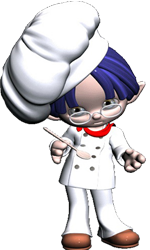 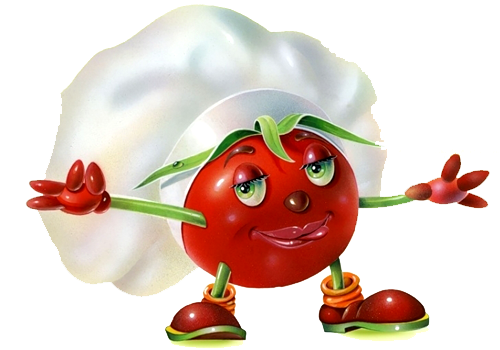 Технология приготовления Номер рецептуры 210
К обработанным яйцам добавляют молоко и соль (соль кладут из расчета 0,5г.на 1 яйцо).Смесь тщательно перемешивают, выливают на противень смазанный маслом, и готовят в пароконвектомате, при температуре 180-200С, в течении 8-10 минут.
При отпуске поливают сливочным маслом. Температура подачи не менее 65С.
Срок реализации- не более 2 часов с момента приготовления.
Приготовление омлета натурального со сливочным маслом
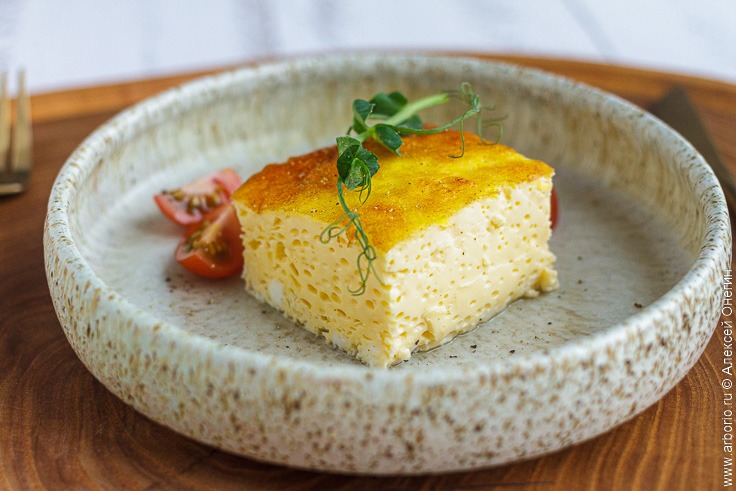 Пищевая ценность омлета
Шаг 1. Обработка яиц
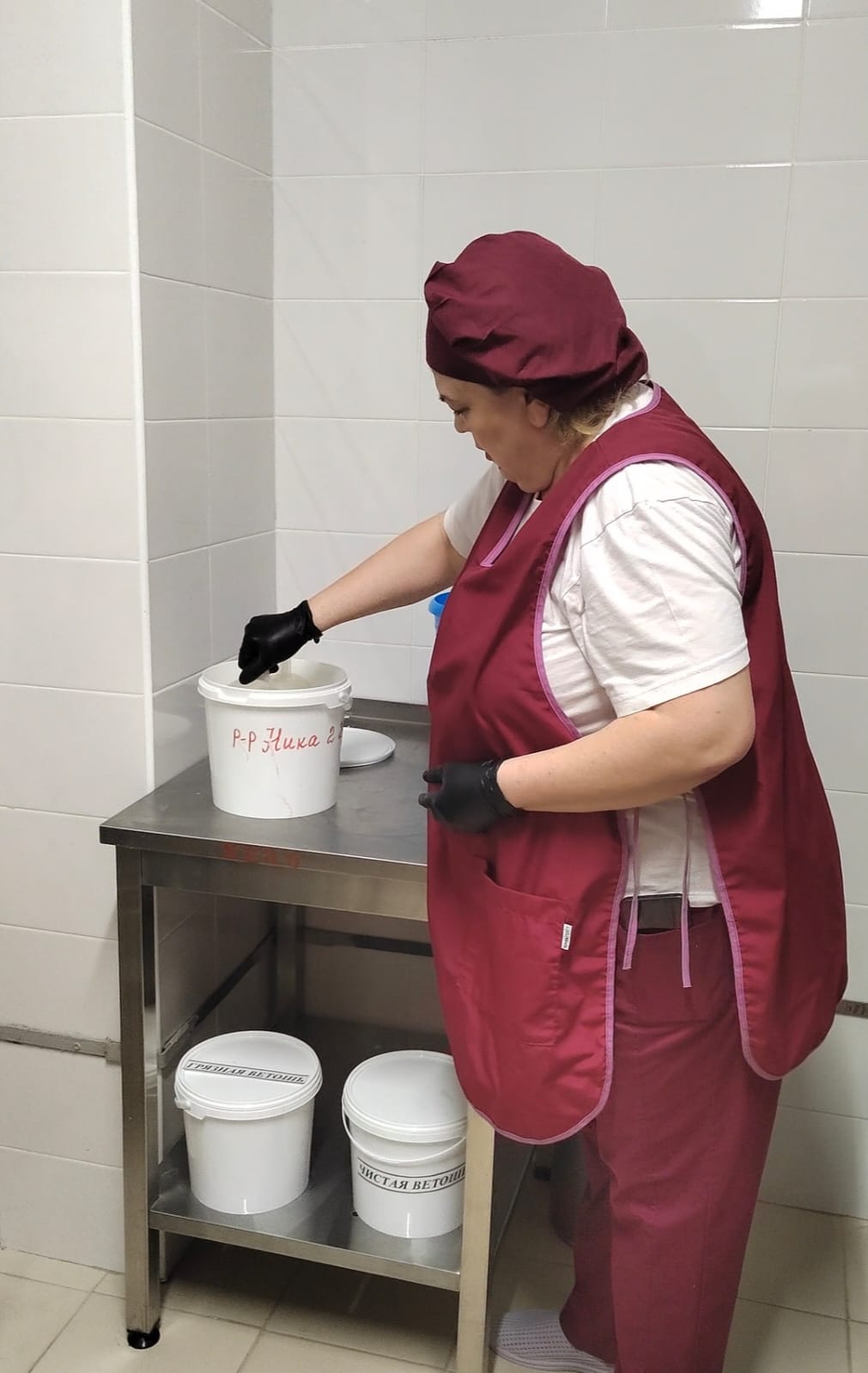 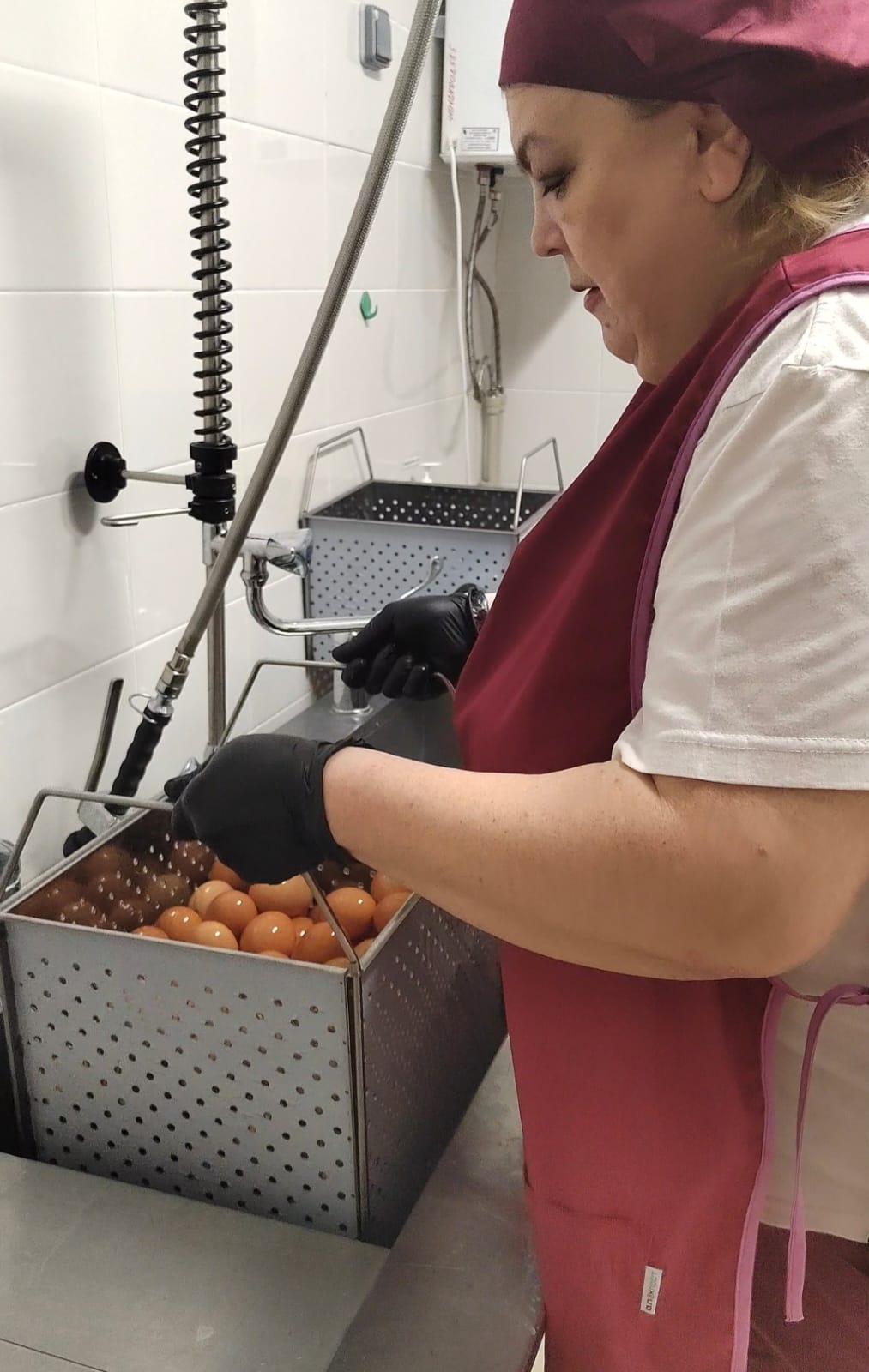 Шаг 2. Вбивание яиц, смешивание с молоком.
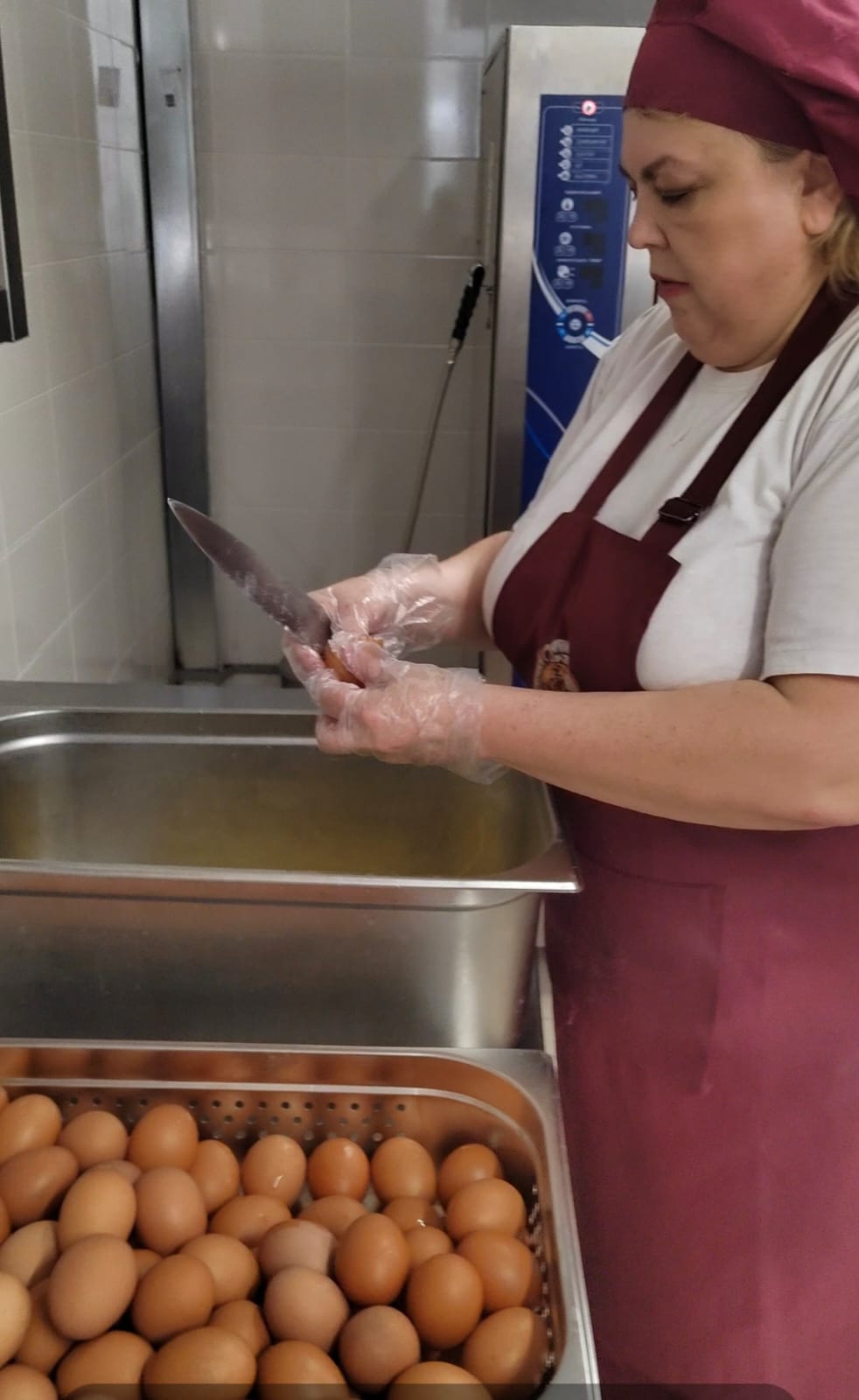 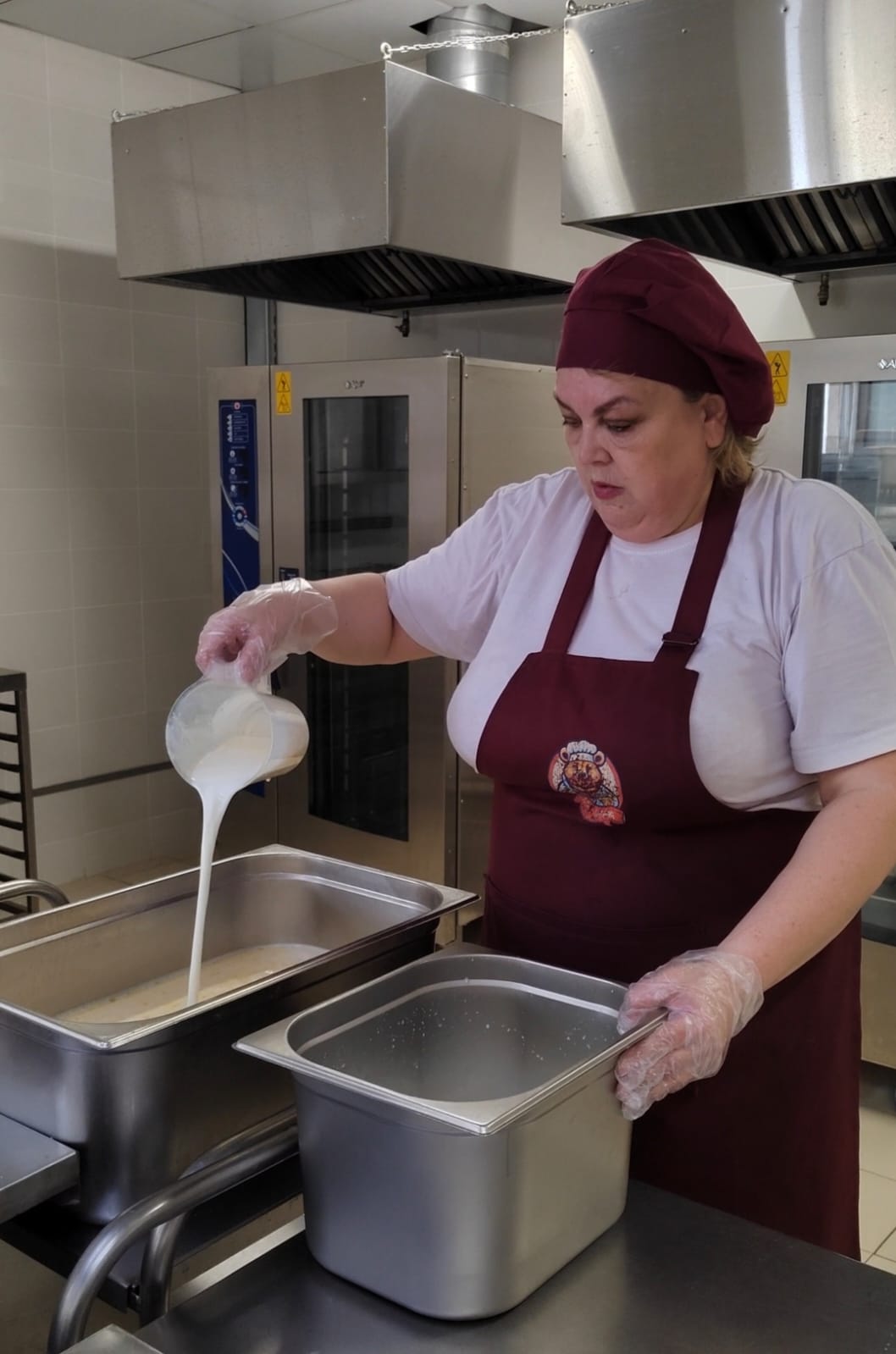 Шаг 3. Выливание на противень, запекание.
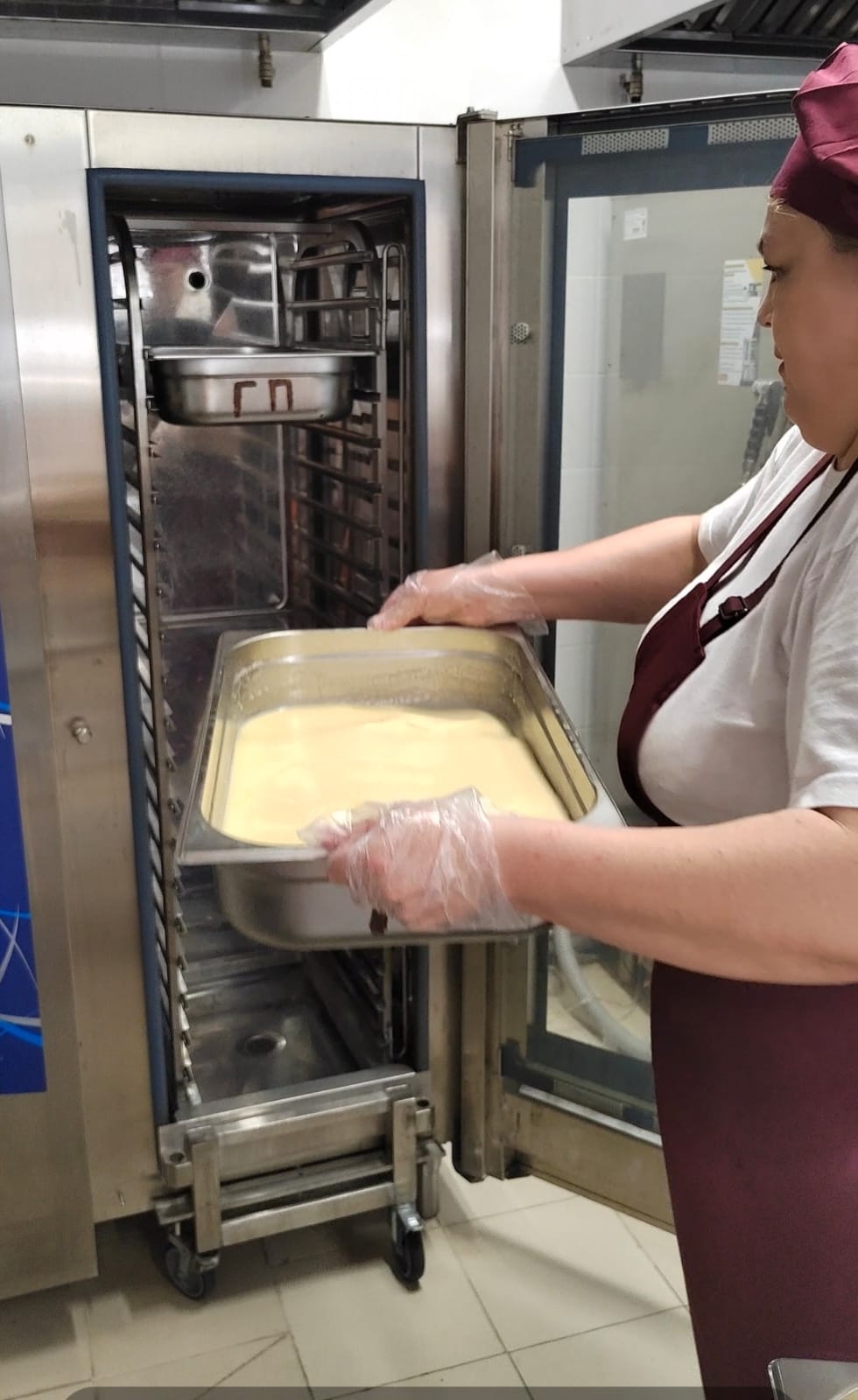 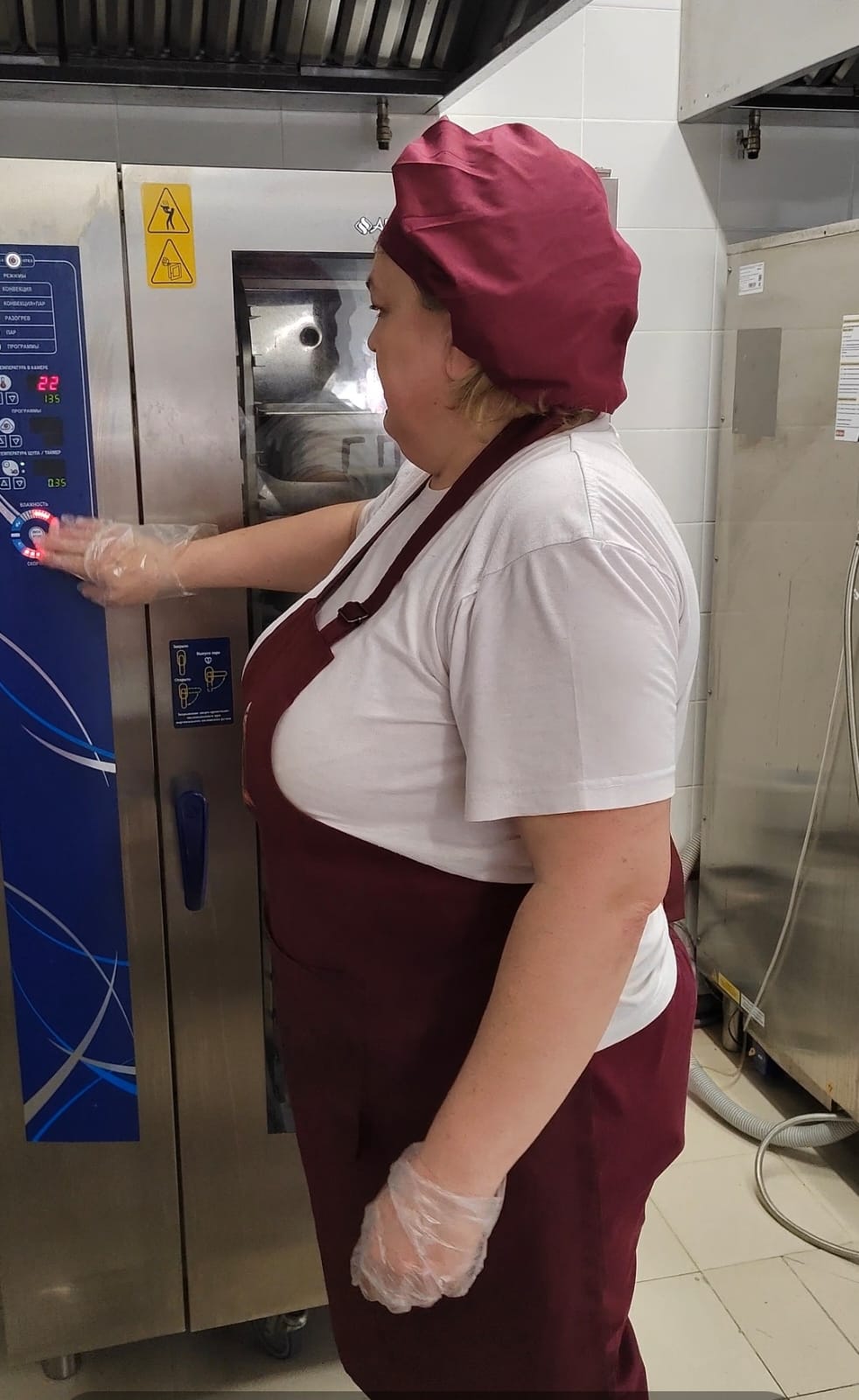 Результат.
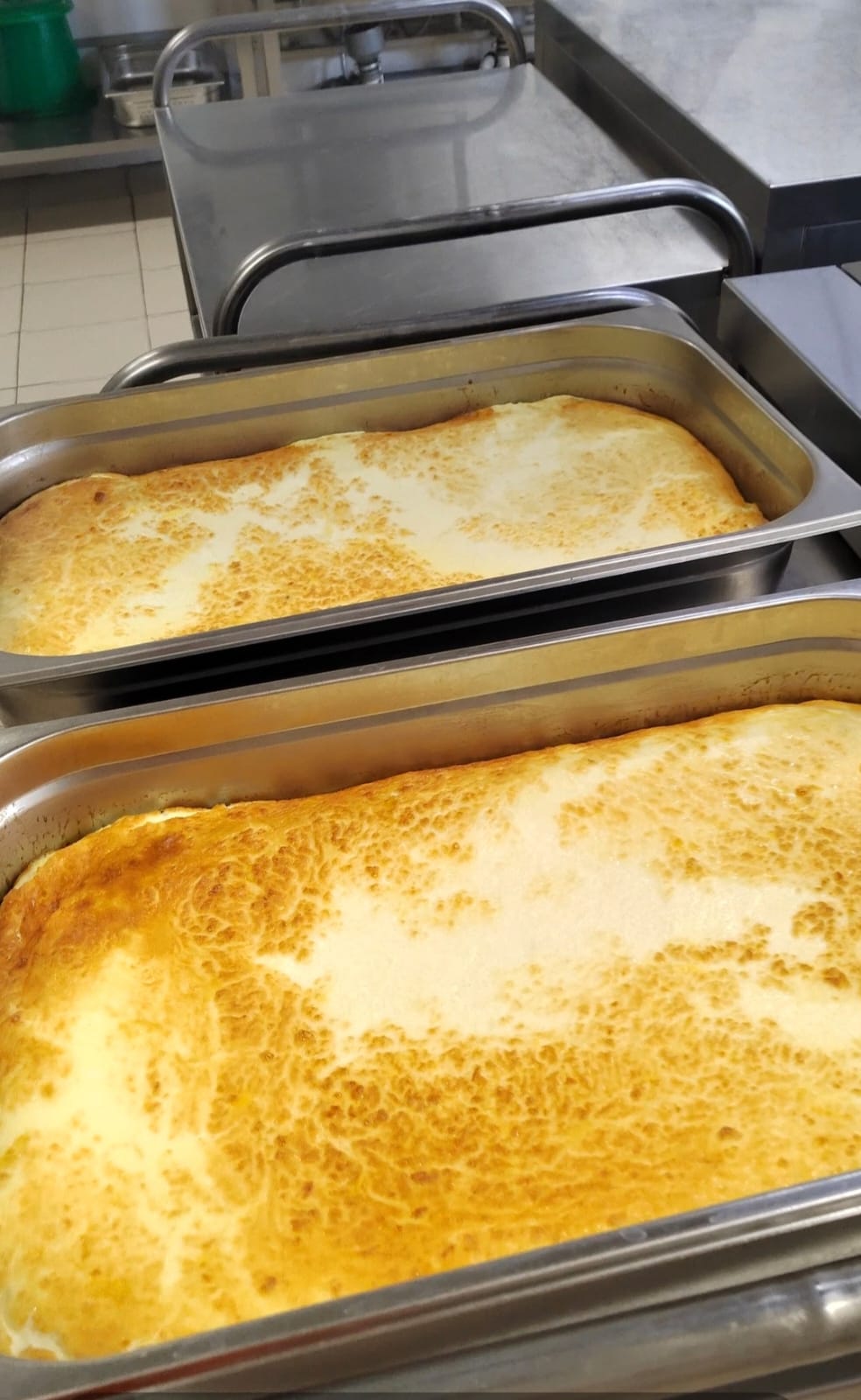 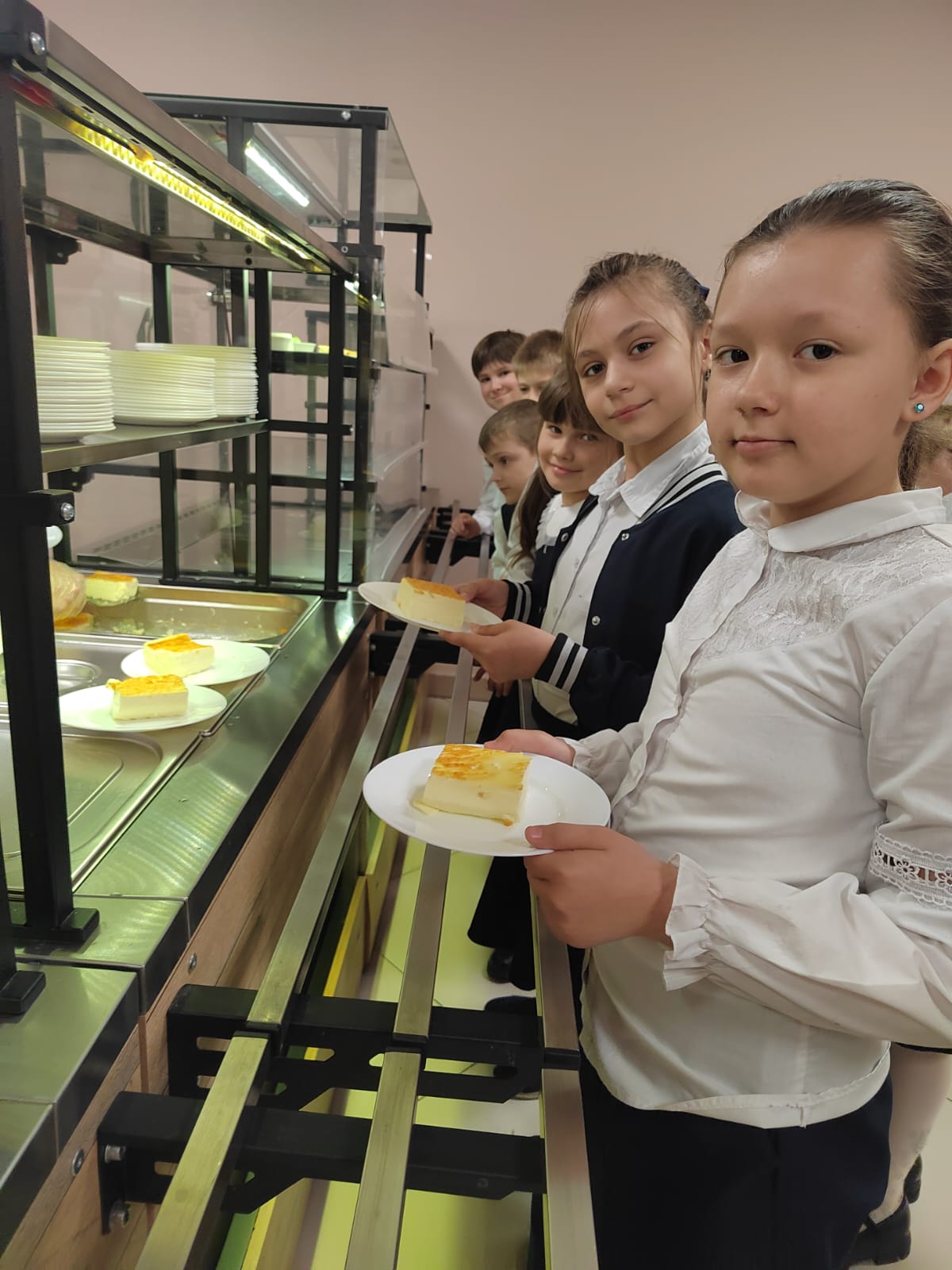